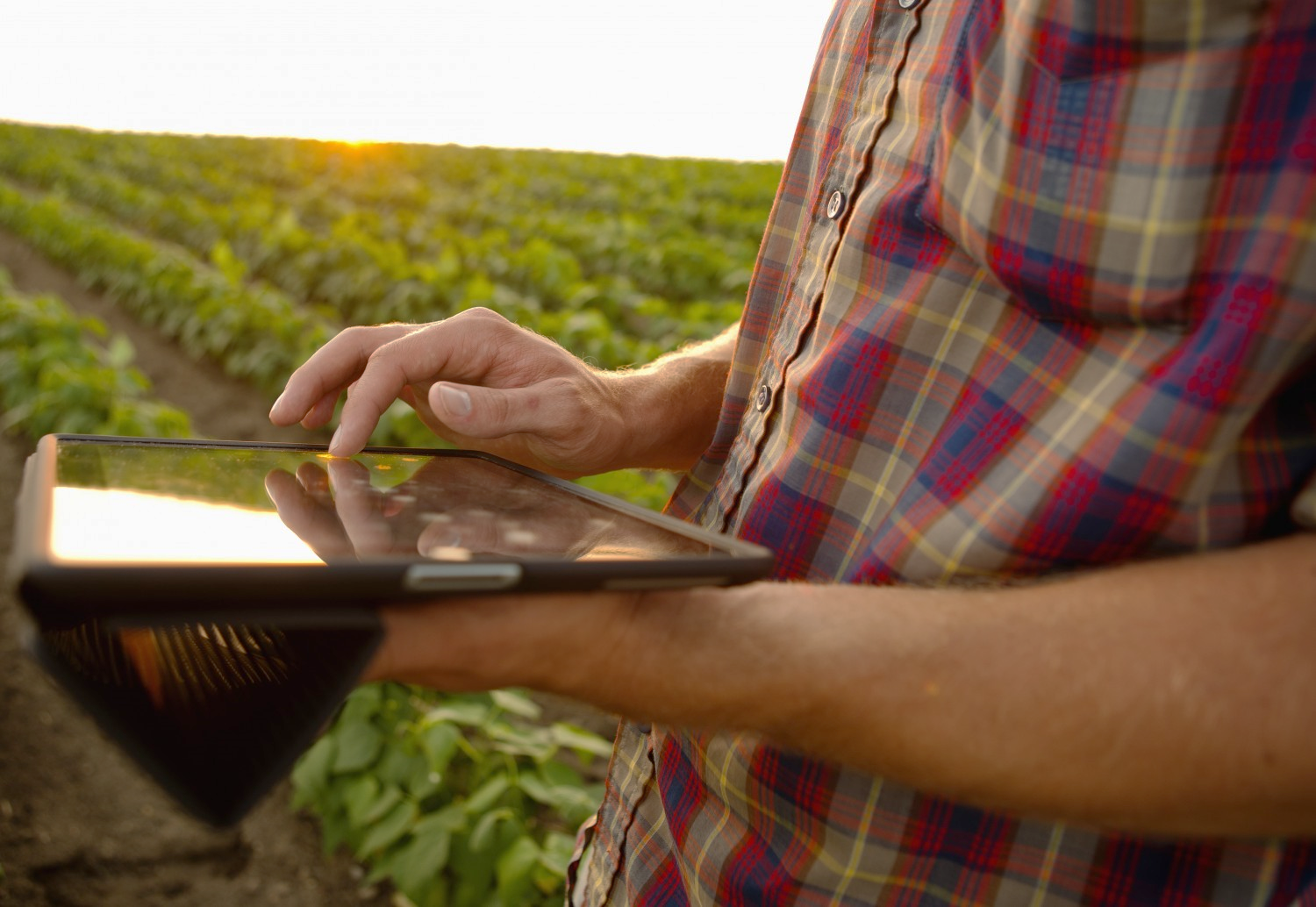 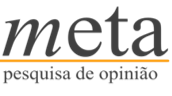 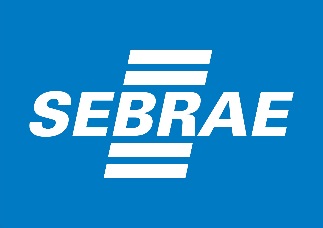 TECNOLOGIA DA INFORMAÇÃO NO AGRONEGÓCIO
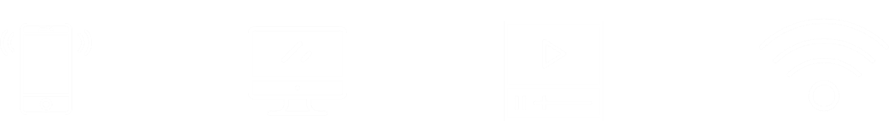 Maio de 2017
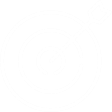 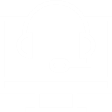 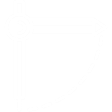 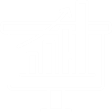 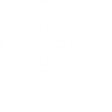 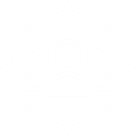 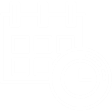 O OBJETIVO DA PESQUISA FOI IDENTIFICAR O GRAU DE ACESSO À TECNOLOGIA DA INFORMAÇÃO E COMUNICAÇÃO (TIC) POR PARTE DOS AGRONEGÓCIOS.
4.467 produtores rurais foram entrevistados;
Os dados foram coletados através de entrevistas por telefone (C.A.T.I.);
O período de campo da pesquisa aconteceu entre os dias 29/03 e 12/04 de 2017; 
A amostra foi distribuída entre as 27 Unidades Federativas;
O erro amostral máximo é de 1,5% para resultados nacionais; e
O Intervalo de Confiança é de 95,0%.
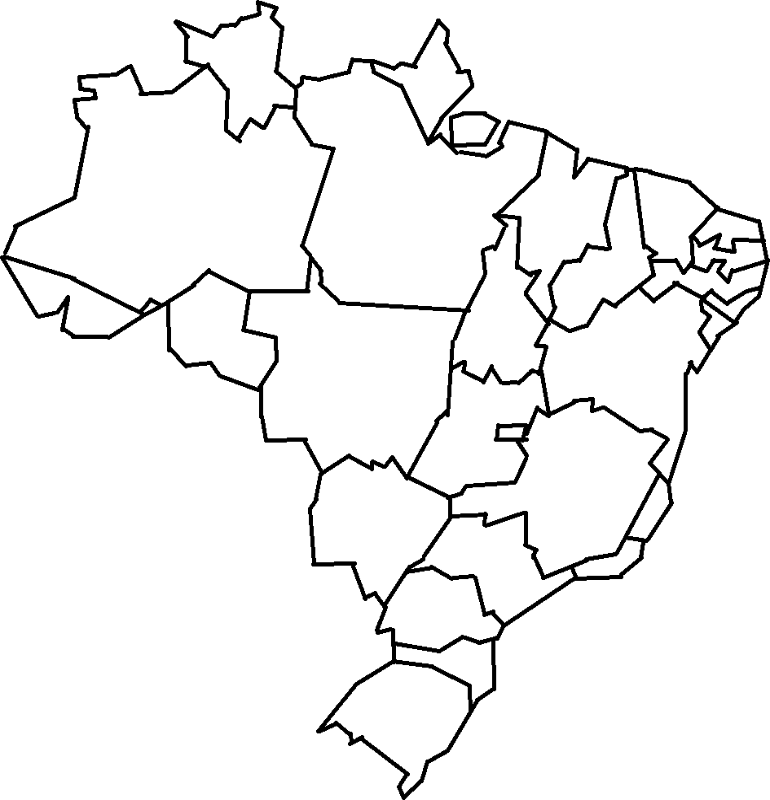 + Informações técnicas
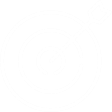 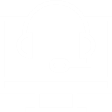 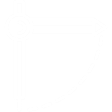 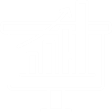 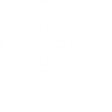 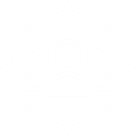 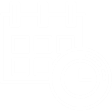 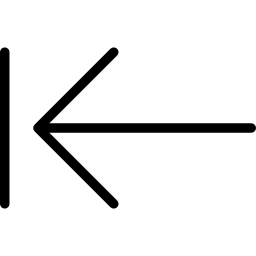 INFORMAÇÕES TÉCNICAS
Cálculo da ponderação:
Público alvo: Produtores rurais que tiveram atendimento em 2016 que constam na base de dados do Siacweb e/ou empresa com CNAE do setor de agropecuária.

Tamanho da amostra: Universo da pesquisa é de 110.988 clientes conforme base de dados fornecida pelo SEBRAE. A amostra será de 4.467 entrevistas distribuídas pelas 27 UF’s.
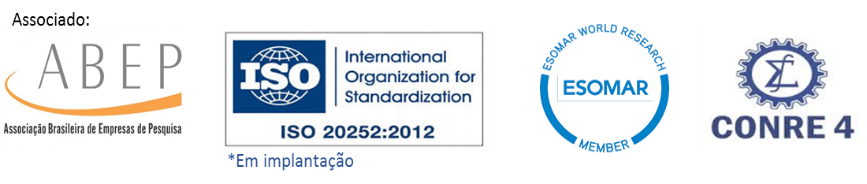 Perfil dos entrevistados
Sexo
Idade
Escolaridade
Faturamento
Filhos
Filhos na empresa
Parentes na empresa
Características sociodemográficas
Perfil dos entrevistados
Sexo
Idade
Escolaridade
Faturamento
Filhos
Parentes na empresa
Filhos na empresa
Base: 4.647 – Respondida por todos os entrevistados
Perfil dos entrevistados
Sexo
Idade
Escolaridade
Faturamento
Filhos
Parentes na empresa
Filhos na empresa
51%
Base: 4.647 – Respondida por todos os entrevistados
Perfil dos entrevistados
Sexo
Idade
Escolaridade
Faturamento
Filhos
Parentes na empresa
Filhos na empresa
40,7%
33,5%
19,6%
Base: 4.647 – Respondida por todos os entrevistados
Perfil dos entrevistados
Sexo
Idade
Escolaridade
Faturamento
Filhos
Parentes na empresa
Filhos na empresa
Base: 4.647 – Respondida por todos os entrevistados
Perfil dos entrevistados
Sexo
Idade
Escolaridade
Faturamento
Filhos
Parentes na empresa
Filhos na empresa
Possui filhos ou enteados que trabalham na empresa
Possuem filhos
Parentes na empresa
83,1%
45,3%
26,9%
Possui Filhos - Base: 4.647 – Respondida por todos os entrevistados
Possui parentes como sócios ou trabalhando na empresa - Base: 4.647 – Respondida por todos os entrevistados
Possui filhos trabalhando na empresa - Base: 1.240 – Respondida apenas pelos entrevistados que disseram ter parentes trabalhando ou como sócios na empresa
Produtores Rurais x Utilização de Celulares
Neste bloco analisamos o comportamento dos produtores rurais em relação à utilização de aparelho celular.
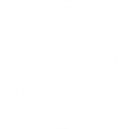 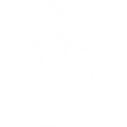 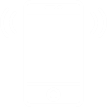 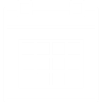 Utiliza celular?
Há quanto tempo utiliza celular?
Acessa à internet pelo celular?
Qual o foco da utilização da internet através do celular?
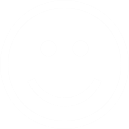 Avaliação da qualidade da conexão à internet pelo celular
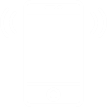 Os produtores rurais utilizam celular?
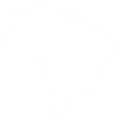 QUASE A TOTALIDADE DOS ENTREVISTADOS UTILIZA CELULAR
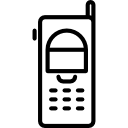 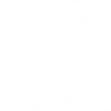 95,7%
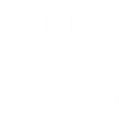 Q1. O(A) Sr.(a) utiliza celular? – Base: 4.647 – Respondida por todos os entrevistados
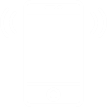 Os produtores rurais utilizam celular?
O celular é uma tecnologia amplamente disseminada entre os produtores rurais de todas as regiões
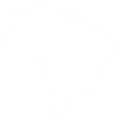 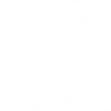 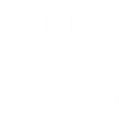 Q1. O(A) Sr.(a) utiliza celular? – Base: 4.647 – Respondida por todos os entrevistados
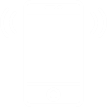 Os produtores rurais utilizam celular?
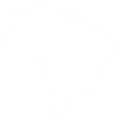 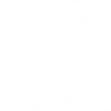 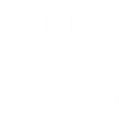 Q1. O(A) Sr.(a) utiliza celular? – Base: 4.647 – Respondida por todos os entrevistados
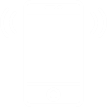 Há quanto tempo os produtores rurais utilizam celular?
A maior parte dos produtores rurais entrevistados utilizam celular há mais de 6 anos.
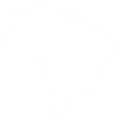 54,0%
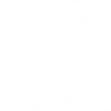 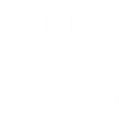 Q2. Há quantos anos o Sr.(a) utiliza celular? – Base: 4.257 – Respondida apenas pelos entrevistados que utilizam celular (95,7%)
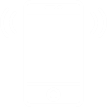 Há quanto tempo os produtores rurais utilizam celular?
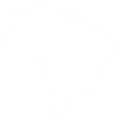 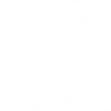 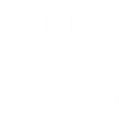 Q2. Há quantos anos o Sr.(a) utiliza celular? – Base: 4.257 Respondida apenas pelos entrevistados que utilizam celular (95,7%)
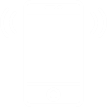 Há quanto tempo os produtores rurais utilizam celular?
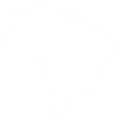 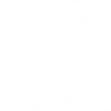 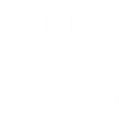 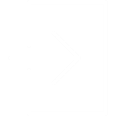 Q2. Há quantos anos o Sr.(a) utiliza celular? – Base: 4.257 – Respondida apenas pelos entrevistados que utilizam celular (95,7%)
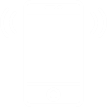 Há quanto tempo os produtores rurais utilizam celular?
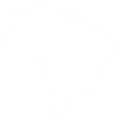 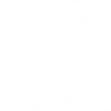 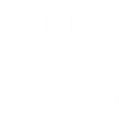 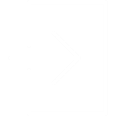 Q2. Há quantos anos o Sr.(a) utiliza celular? – Base: 4.257 – Respondida apenas pelos entrevistados que utilizam celular (95,7%)
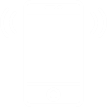 Acesso à internet do celular
Dos 95,7% dos produtores rurais entrevistados que utilizam celular, aproximadamente 6 a cada 10 também acessam à internet através do aparelho
UTILIZA CELULAR
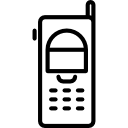 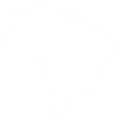 95,7%
59,1%
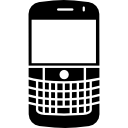 Utilizam internet no celular
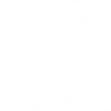 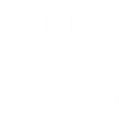 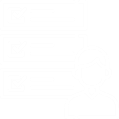 Q3. O(A) Sr.(a) utiliza celular com acesso à internet? – Base: 4.257 – Respondida apenas pelos entrevistados que utilizam celular (95,7%)
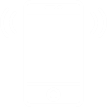 Acesso à internet do celular
Na região Sudeste encontra-se a maior proporção de produtores rurais que utilizam internet através do celular.
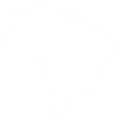 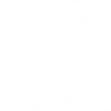 59,1%
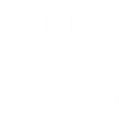 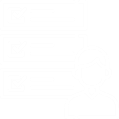 Q3. O(A) Sr.(a) utiliza celular com acesso à internet? – Base: 4.257 – Respondida apenas pelos entrevistados que utilizam celular (95,7%)
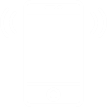 Acesso à internet do celular
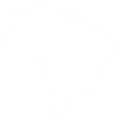 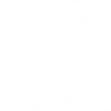 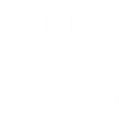 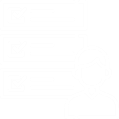 Q3. O(A) Sr.(a) utiliza celular com acesso à internet? – Base: 4.257 – Respondida apenas pelos entrevistados que utilizam celular (95,7%)
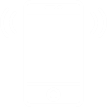 Acesso à internet do celular
Idade
Escolaridade
Faturamento
A proporção de produtores rurais que acessam à internet por meio do celular é significativamente maior entre os mais jovens.
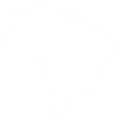 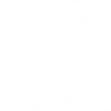 59,1%
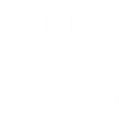 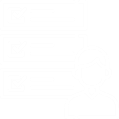 Q3. O(A) Sr.(a) utiliza celular com acesso à internet? – Base: 4.257 -Respondida apenas pelos entrevistados que utilizam celular (95,7%)
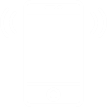 Acesso à internet do celular
Idade
Escolaridade
Faturamento
Do mesmo modo que a idade, a escolaridade parece influenciar significativamente na proporção de entrevistados que acessa à internet por meio do celular.
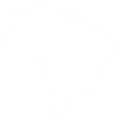 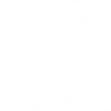 59,1%
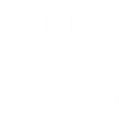 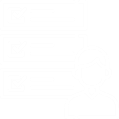 Q3. O(A) Sr.(a) utiliza celular com acesso à internet? – Base: 4.257 - Respondida apenas pelos entrevistados que utilizam celular (95,7%)
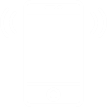 Acesso à internet do celular
Idade
Escolaridade
Faturamento
A proporção de produtores rurais que acessam à internet por meio do celular cresce a medida que aumenta o faturamento do negócio rural.
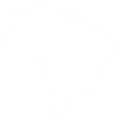 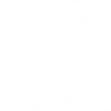 59,1%
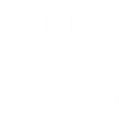 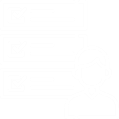 Q3. O(A) Sr.(a) utiliza celular com acesso à internet? – Base: 4.257 - Respondida apenas pelos entrevistados que utilizam celular (95,7%)
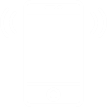 Avaliação da conexão de internet do celular
MÉDIA
5,9
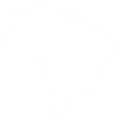 NS
44
55,3%
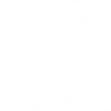 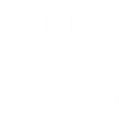 35,6%
9,1%
Q3.1. Como o(a) Sr.(a) avalia a qualidade da internet no celular? Dê uma nota de 0 a 10, sendo que a nota 0 significa “péssimo” e a nota 10 “excelente”. – Base: 2.062 – 
Respondida apenas pelos entrevistados que utilizam internet no celular
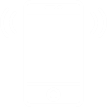 Avaliação da conexão de internet do celular
Não houve diferença significativa na avaliação da conexão da internet por celular entre as regiões.
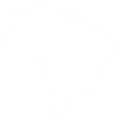 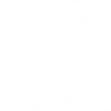 5,9
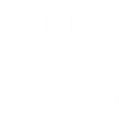 Q3.1. Como o(a) Sr.(a) avalia a qualidade da internet no celular? Dê uma nota de 0 a 10, sendo que a nota 0 significa “péssimo” e a nota 10 “excelente”. – Base: 2.062 – 
Respondida apenas pelos entrevistados que utilizam internet no celular
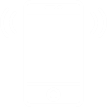 Avaliação da conexão de internet do celular
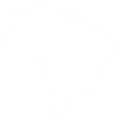 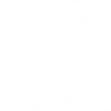 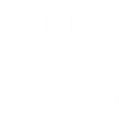 Q3.1. Como o(a) Sr.(a) avalia a qualidade da internet no celular? Dê uma nota de 0 a 10, sendo que a nota 0 significa “péssimo” e a nota 10 “excelente”. – Base: 2.062 – 
Respondida apenas pelos entrevistados que utilizam internet no celular
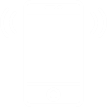 Qual o foco da utilização da internet pelo celular?
Aproximadamente 7 a cada 10 entrevistados utiliza a internet no celular tanto para assuntos pessoais quanto para questões relacionadas ao negócio rural.
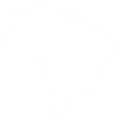 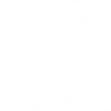 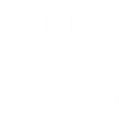 Q4. O(A) Sr.(a) utiliza a internet do celular prioritariamente ... – Base: 2.106 –
Respondida apenas pelos entrevistados que utilizam internet no celular
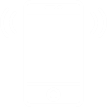 Qual o foco da utilização da internet pelo celular?
Em todas as regiões, a maior parte dos entrevistados utiliza a internet no celular tanto para assuntos pessoais quanto para questões relacionadas ao negócio rural
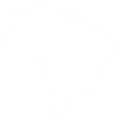 74,1%
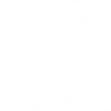 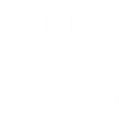 18,3%
7,6%
Q4. O(A) Sr.(a) utiliza a internet do celular prioritariamente ... – Base: 2.106 –
Respondida apenas pelos entrevistados que utilizam internet no celular
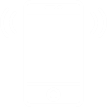 Qual o foco da utilização da internet pelo celular?
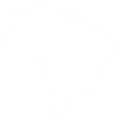 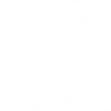 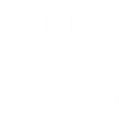 Q4. O(A) Sr.(a) utiliza a internet do celular prioritariamente ... – Base: 2.106 –
Respondida apenas pelos entrevistados que utilizam internet no celular
Computadores
PRODUTORES RURAIS X UTILIZAÇÃO DE COMPUTADORES
Neste bloco analisamos o comportamento dos produtores rurais em relação à utilização de computadores notebooks, laptops e/ou desktop
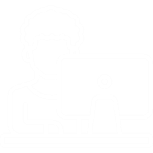 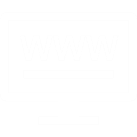 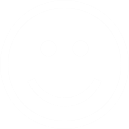 Utiliza computador no negócio rural?
Acessa à internet pelo computador?
Avaliação da qualidade da conexão à internet pelo computador na residência e no negócio rural
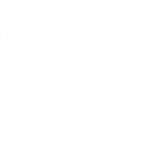 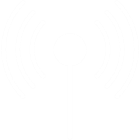 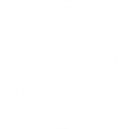 Em quais locais utiliza computador?
Qual o tipo de internet no negócio rural? Qual o tipo de internet na residência?
foco da utilização da internet através do computador no negócio rural
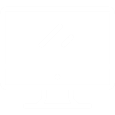 Utilização de computador pelos produtores rurais
Aproximadamente 4 a cada 10 entrevistados utiliza a computador no seu negócio rural.
60,5%
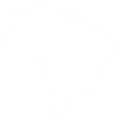 Os computadores não são utilizados em grande parte dos negócios rurais
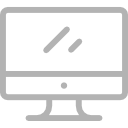 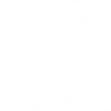 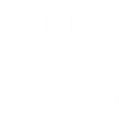 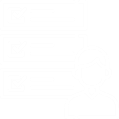 Q5. O(A) Sr.(a) utiliza computadores (notebook, laptop, desktop) no seu negócio rural? – Base: 4.467 – respondida por todos os entrevistados
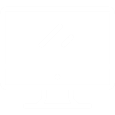 Utilização de computador pelos produtores rurais
A região sudeste foi a região que apresentou maior proporção de entrevistados que utilizam computador no negócio rural. Destaca-se, também, a baixa proporção de entrevistados que utilizam computador em seu negócio rural na região Norte
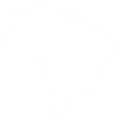 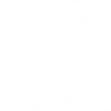 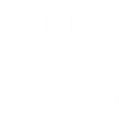 39,5%
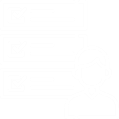 Q5. O(A) Sr.(a) utiliza computadores (notebook, laptop, desktop) no seu negócio rural? – Base: 4.467 – respondida por todos os entrevistados
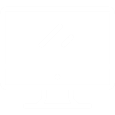 Utilização de computador pelos produtores rurais
Nestes estados, menos de 1/3 dos entrevistados utiliza computador em seu negócio rural
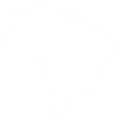 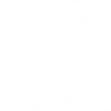 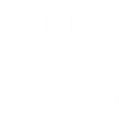 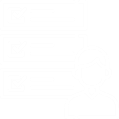 Q5. O(A) Sr.(a) utiliza computadores (notebook, laptop, desktop) no seu negócio rural? – Base: 4.467 – respondida por todos os entrevistados
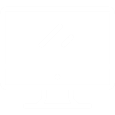 Utilização de computador pelos produtores rurais
Idade
Escolaridade
Faturamento
Quanto maior a idade do produtor rural, menor a utilização de computadores no negócio rural.
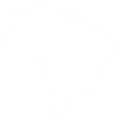 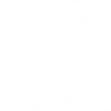 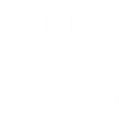 39,5%
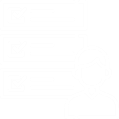 Q5. O(A) Sr.(a) utiliza computadores (notebook, laptop, desktop) no seu negócio rural? – Base: 4.467 – respondida por todos os entrevistados
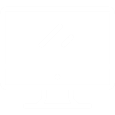 Utilização de computador pelos produtores rurais
Idade
Escolaridade
Faturamento
Quanto maior a escolaridade, maior é a proporção de produtores rurais que utilizam computadores no negócio rural.
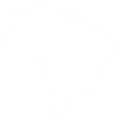 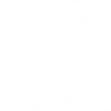 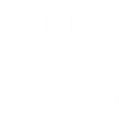 39,5%
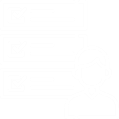 Q5. O(A) Sr.(a) utiliza computadores (notebook, laptop, desktop) no seu negócio rural? – Base: 4.467 – respondida por todos os entrevistados
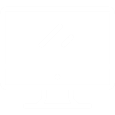 Utilização de computador pelos produtores rurais
Idade
Escolaridade
Faturamento
Quanto maior o faturamento, maior a utilização de computadores no negócio rural.
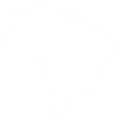 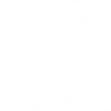 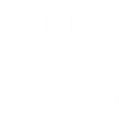 39,5%
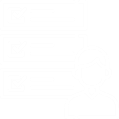 Q5. O(A) Sr.(a) utiliza computadores (notebook, laptop, desktop) no seu negócio rural? – Base: 4.467 – respondida por todos os entrevistados
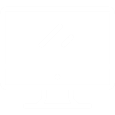 Aqueles produtores rurais que utilizam computador também acessam à internet através deste dispositivo?
Daqueles produtores rurais que utilizam computador (39,5%) , a maior parte acessa a internet por meio do dispositivo.
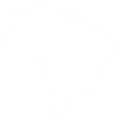 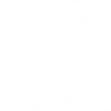 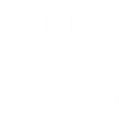 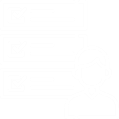 Q8. O(A) Sr(a) acessa internet por meio do computador (notebook, laptop, desktop)? Base: 4.467 – respondida por todos entrevistados
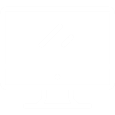 Aqueles produtores rurais que utilizam computador também acessam à internet através deste dispositivo?
No sudeste encontra-se a maior concentração de produtores rurais que utilizam a internet por meio do computador. De outro lado, no nordeste pouco mais de 1/3 dos entrevistados que utilizam computador também acessam à internet.
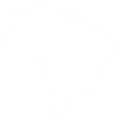 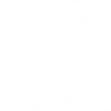 51,9%
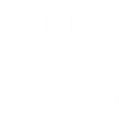 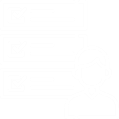 Q8. O(A) Sr(a) acessa internet por meio do computador (notebook, laptop, desktop)? Base: 4.467 – respondida por todos entrevistados
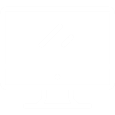 Aqueles produtores rurais que utilizam computador também acessam à internet através deste dispositivo?
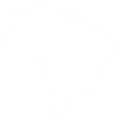 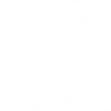 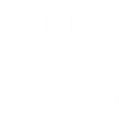 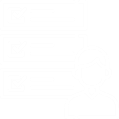 Q8. O(A) Sr(a) acessa internet por meio do computador (notebook, laptop, desktop)? Base: 4.467 – respondida por todos entrevistados
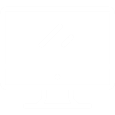 Aqueles produtores rurais que utilizam computador também acessam à internet através deste dispositivo?
Idade
Escolaridade
Faturamento
Quanto maior a idade, menor a proporção de produtores rurais que acessam à internet por meio do computador.
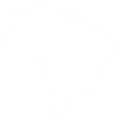 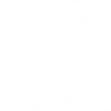 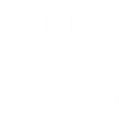 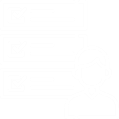 Q8. O(A) Sr(a) acessa internet por meio do computador (notebook, laptop, desktop)? Base: 4.467 – respondida por todos entrevistados
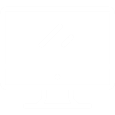 Aqueles produtores rurais que utilizam computador também acessam à internet através deste dispositivo?
Idade
Escolaridade
Faturamento
Quanto maior a escolaridade do entrevistado, maior a proporção dos que acessam à internet por meio do computador.
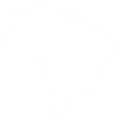 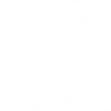 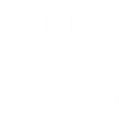 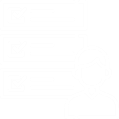 Q8. O(A) Sr(a) acessa internet por meio do computador (notebook, laptop, desktop)? Base: 4.467 – respondida por todos entrevistados
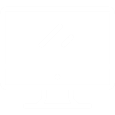 Aqueles produtores rurais que utilizam computador também acessam à internet através deste dispositivo?
Idade
Escolaridade
Faturamento
Quanto maior faturamento do negócio rural, maior a proporção de produtores que acessam à internet por meio do computador.
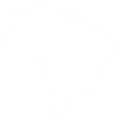 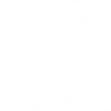 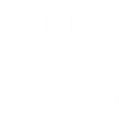 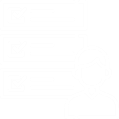 Q8. O(A) Sr(a) acessa internet por meio do computador (notebook, laptop, desktop)? Base: 4.467 – respondida por todos entrevistados
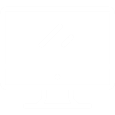 Locais em que acessa à internet
Em todas as regiões, o principal local de acesso à internet por meio do computador é na residência dos produtores rurais. O segundo local de acesso mais frequente destes entrevistados é no próprio negócio rural.
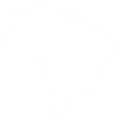 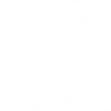 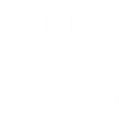 Q8.1. Em quais locais o(a) Sr(a) utiliza a Internet por meio do computador?  – Base: 2.175 respondentes – respondida apenas pelos entrevistados que utilizam computador (39,5%)
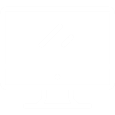 Locais em que acessa à internet
Em todas as regiões, o principal local de acesso à internet por meio do computador é na residência dos produtores rurais. O segundo local de acesso mais frequente destes entrevistados é no negócio rural.
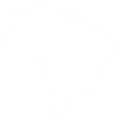 40,2%
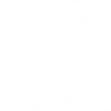 23,8%
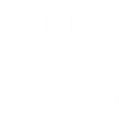 Q8.1. Em quais locais o(a) Sr(a) utiliza a Internet por meio do computador? – Base: 2.175 respondentes – respondida apenas pelos entrevistados que utilizam computador (39,5%)
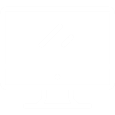 Locais em que acessa à internet
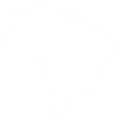 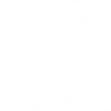 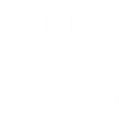 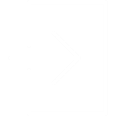 Q8.1. Em quais locais o(a) Sr(a) utiliza a Internet por meio do computador? – Base: 2.175 respondentes – Respostas: 3.956 – 
respondida apenas pelos entrevistados que utilizam computador (39,5%)
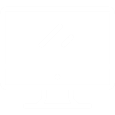 Locais em que acessa à internet
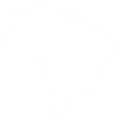 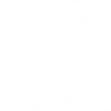 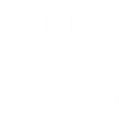 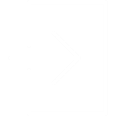 Q8.1. Em quais locais o(a) Sr(a) utiliza a Internet por meio do computador? – Base: 2.175 respondentes – Respostas: 3.956 
respondida apenas pelos entrevistados que utilizam computador (39,5%)
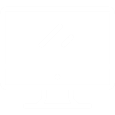 Qual o tipo de internet utilizada nos negócios rurais?
58,6% dos entrevistados utiliza internet a rádio ou banda larga móvel no computador utilizado para o negócio rural.
58,6%
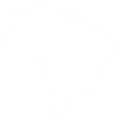 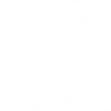 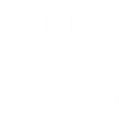 Q9. O acesso à internet por meio do computador no negócio rural é de qual tipo? (EST- RU) – Base: 907 – respondida apenas pelos entrevistados que utilizam internet no negócio rural
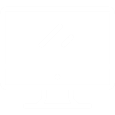 Qual o tipo de internet utilizada nos negócios rurais?
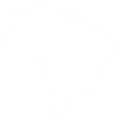 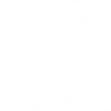 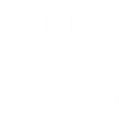 Q9. O acesso à internet por meio do computador no negócio rural é de qual tipo? (EST- RU) – Base: 907 – respondida apenas pelos entrevistados que utilizam internet no negócio rural
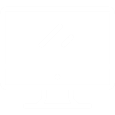 Qual o tipo de internet utilizada nos negócios rurais?
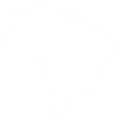 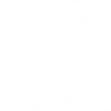 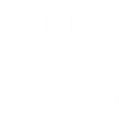 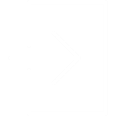 Q9. O acesso à internet por meio do computador no negócio rural é de qual tipo? (EST- RU) – Base: 907 – respondida apenas pelos entrevistados que utilizam internet no negócio rural
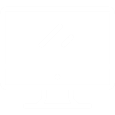 Qual o tipo de internet utilizada nos negócios rurais?
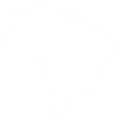 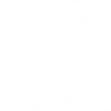 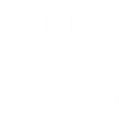 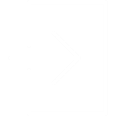 Q9. O acesso à internet por meio do computador no negócio rural é de qual tipo? (EST- RU) – Base: 907 – respondida apenas pelos entrevistados que utilizam internet no negócio rural
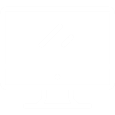 Qual o tipo de internet utilizada nos negócios rurais?
Os empresários rurais que não utilizam a conexão de internet móvel dizem que não o fazem, predominantemente, porque não há provedor/sinal em sua região.
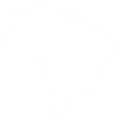 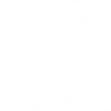 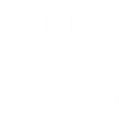 Q10. Por qual motivo o(a) Sr.(a) não usa internet móvel (3G/4G) no computador no negócio rural? Base: 617 respondentes – Respostas 644
Respondida apenas pelos entrevistados que não utilizam internet móvel no negócio rural
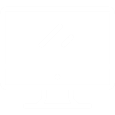 Qual o tipo de internet utilizada nos negócios rurais?
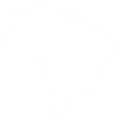 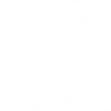 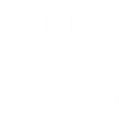 Q10. Por qual motivo o(a) Sr.(a) não usa internet móvel (3G/4G) no computador no negócio rural? Base: 617 respondentes – Respostas 644
Respondida apenas pelos entrevistados que não utilizam internet móvel no negócio rural
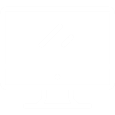 Qual o tipo de internet utilizada nos negócios rurais?
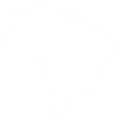 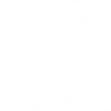 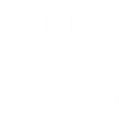 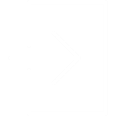 Q10. Por qual motivo o(a) Sr.(a) não usa internet móvel (3G/4G) no computador no negócio rural? Base: 617 respondentes – Respostas 644
Respondida apenas pelos entrevistados que não utilizam internet móvel no negócio rural
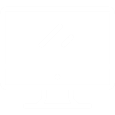 Qual o tipo de internet utilizada nos negócios rurais?
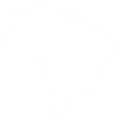 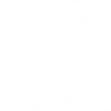 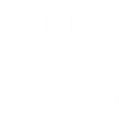 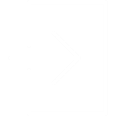 Q10. Por qual motivo o(a) Sr.(a) não usa internet móvel (3G/4G) no computador no negócio rural? Base: 617 respondentes – Respostas 644
Respondida apenas pelos entrevistados que não utilizam internet móvel no negócio rural
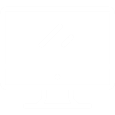 Avaliação da qualidade da internet no negócio rural
A qualidade da conexão com a internet no negócio rural não foi bem avaliada pelos produtores rurais. 46,3% dos entrevistados atribuíram nota igual ou inferior a 6.
MÉDIA
6,4
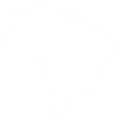 NS
10
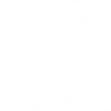 46,3%
38,3%
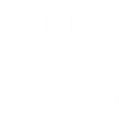 15,6%
Q11. Como o(a) Sr.(a) avalia a qualidade da internet no seu negócio rural? Dê uma nota de 0 a 10, sendo que a nota 0 significa “péssimo” e a nota 10 “excelente”. (EST-RU) – Base: 897
Respondida por aqueles que utilizam internet por meio do computador no negócio rural
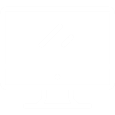 Avaliação da qualidade da internet no negócio rural
Não houve diferença significativa entre as regiões na avaliação sobre a qualidade da internet no negócio rural.
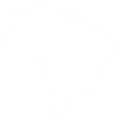 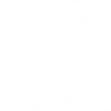 6,4
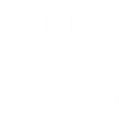 Q11. Como o(a) Sr.(a) avalia a qualidade da internet no seu negócio rural? Dê uma nota de 0 a 10, sendo que a nota 0 significa “péssimo” e a nota 10 “excelente”. (EST-RU) – Base: 897
Respondida por aqueles que utilizam internet por meio do computador no negócio rural
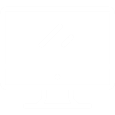 Avaliação da qualidade da internet no negócio rural
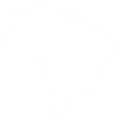 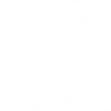 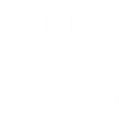 Q11. Como o(a) Sr.(a) avalia a qualidade da internet no seu negócio rural? Dê uma nota de 0 a 10, sendo que a nota 0 significa “péssimo” e a nota 10 “excelente”. (EST-RU) – Base: 897
Respondida por aqueles que utilizam internet por meio do computador no negócio rural
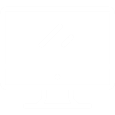 Qual o tipo de internet utilizada na residência?
O tipo mais comum de acesso à internet nas residências dos produtores rurais é através de Banda larga (ADSL). Somando-se os que utilizam internet a rádio, atinge-se 55,0% do total de entrevistados que acessa internet em casa.
55,0%
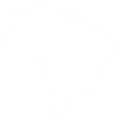 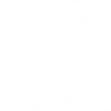 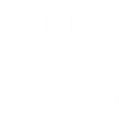 Q12. O acesso à internet por meio do computador na sua residência é de qual tipo? (EST-RU) – Base: 1.542
Respondida por aqueles que utilizam internet por meio do computador em suas residências
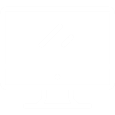 Qual o tipo de internet utilizada na residência?
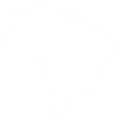 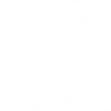 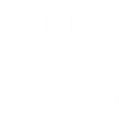 Q12. O acesso à internet por meio do computador na sua residência é de qual tipo? (EST-RU) – Base: 1.542
Respondida por aqueles que utilizam internet por meio do computador em suas residências
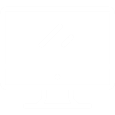 Qual o tipo de internet utilizada na residência?
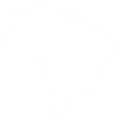 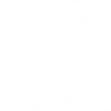 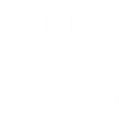 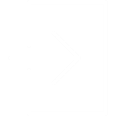 Q12. O acesso à internet por meio do computador na sua residência é de qual tipo? (EST-RU) – Base: 1.542
Respondida por aqueles que utilizam internet por meio do computador em suas residências
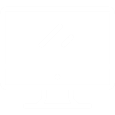 Qual o tipo de internet utilizada na residência?
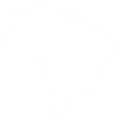 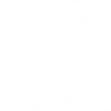 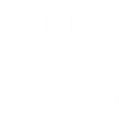 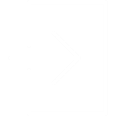 Q12. O acesso à internet por meio do computador na sua residência é de qual tipo? (EST-RU) – Base: 1.542
Respondida por aqueles que utilizam internet por meio do computador em suas residências
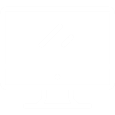 Motivo para não utilizar internet móvel no computador
Falta de sinal na região ou desinteresse são as principais razões para os produtores rurais não utilizarem internet móvel (3G/4G) no computador da residência
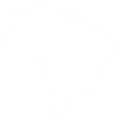 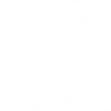 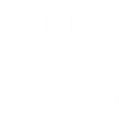 13. Por qual motivo o(a) Sr(a) não usa internet móvel (3G/4G) no computador da residência? – Base: 1.075 respondentes – Respostas: 1.140
Respondida por aqueles que não utilizam internet móvel (3G/4G) no computador da residência
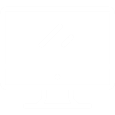 Motivo para não utilizar internet móvel no computador
O tipo mais comum de acesso à internet nas residências dos produtores rurais é através de Banda larga (ADSL). Somando-se os que utilizam internet a rádio, atinge-se 55,0% do total de entrevistados que acessa internet em casa.
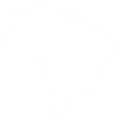 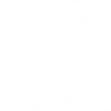 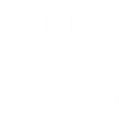 13. Por qual motivo o(a) Sr(a) não usa internet móvel (3G/4G) no computador da residência? – Base: 1.075 respondentes – Respostas: 1.140
Respondida por aqueles que não utilizam internet móvel (3G/4G) no computador da residência
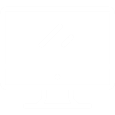 Motivo para não utilizar internet móvel no computador
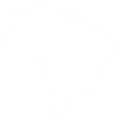 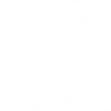 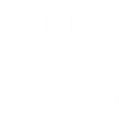 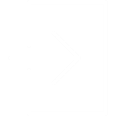 13. Por qual motivo o(a) Sr(a) não usa internet móvel (3G/4G) no computador da residência? – Base: 1.075 respondentes – Respostas: 1.140
Respondida por aqueles que não utilizam internet móvel (3G/4G) no computador da residência
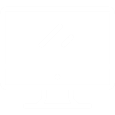 Motivo para não utilizar internet móvel no computador
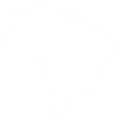 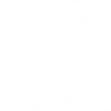 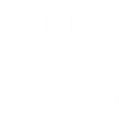 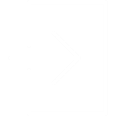 13. Por qual motivo o(a) Sr(a) não usa internet móvel (3G/4G) no computador da residência? – Base: 1.075 respondentes – Respostas: 1.140
Respondida por aqueles que não utilizam internet móvel (3G/4G) no computador da residência
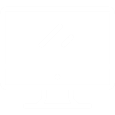 Avaliação da qualidade da internet na residência dos produtores rurais
A qualidade da conexão com a internet na residência dos produtores rurais também não foi bem avaliada pelos entrevistados, ainda assim teve média levemente superior em relação a qualidade da conexão no negócio rural, que foi de 6,4.
MÉDIA
6,8
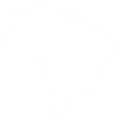 NS
26
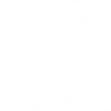 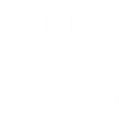 33,3%
32,9%
25,1%
Q14. Como o(a) Sr.(a) avalia a qualidade do acesso à internet da sua residência? Dê uma nota de 0 a 10, sendo que a nota 0 significa “péssimo” e a nota 10 “excelente”.
Base: 1.542
Respondida por aqueles que utilizam internet pelo computador na residência
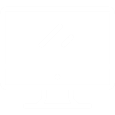 Avaliação da qualidade da internet no negócio rural
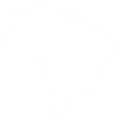 6,8
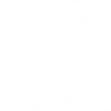 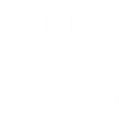 Q14. Como o(a) Sr.(a) avalia a qualidade do acesso à internet da sua residência? Dê uma nota de 0 a 10, sendo que a nota 0 significa “péssimo” e a nota 10 “excelente”.
Base: 1.542
Respondida por aqueles que utilizam internet pelo computador na residência
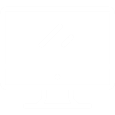 Avaliação da qualidade da internet no negócio rural
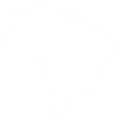 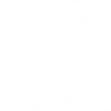 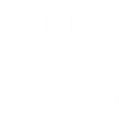 Q14. Como o(a) Sr.(a) avalia a qualidade do acesso à internet da sua residência? Dê uma nota de 0 a 10, sendo que a nota 0 significa “péssimo” e a nota 10 “excelente”.
Base: 1.542
Respondida por aqueles que utilizam internet pelo computador na residência
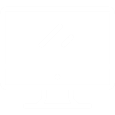 Para que os produtores rurais acessam à internet no seu negócio rural?
O uso do e-mail e a pesquisa de preços/fornecedores são os principais motivos para os produtores rurais entrevistados utilizarem à internet.
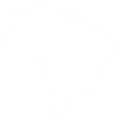 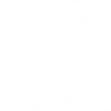 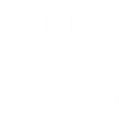 Q15. Para que o(a) Sr.(a) utiliza a internet no seu negócio rural? (RM)
Base: 907 respondentes – 4.046 respostas
Respondida por aqueles que utilizam internet por meio do computador no negócio rural
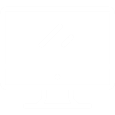 Para que os produtores rurais acessam à internet no seu negócio rural?
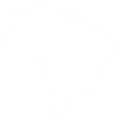 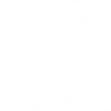 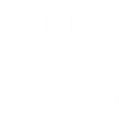 Q15. Para que o(a) Sr.(a) utiliza a internet no seu negócio rural? (RM)
Base: 907 respondentes – 4.046 respostas
Respondida por aqueles que utilizam internet por meio do computador no negócio rural
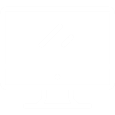 Para que os produtores rurais acessam à internet no seu negócio rural?
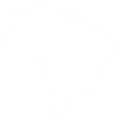 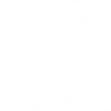 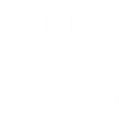 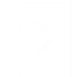 Q15. Para que o(a) Sr.(a) utiliza a internet no seu negócio rural? (RM)
Base: 907 respondentes – 4.046 respostas
Respondida por aqueles que utilizam internet por meio do computador no negócio rural
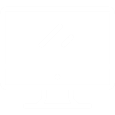 Para que os produtores rurais acessam à internet no seu negócio rural?
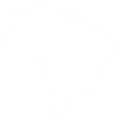 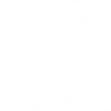 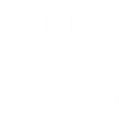 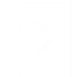 Q15. Para que o(a) Sr.(a) utiliza a internet no seu negócio rural? (RM)
Base: 907 respondentes – 4.046 respostas
Respondida por aqueles que utilizam internet por meio do computador no negócio rural
CURSOS PELA INTERNET
PRODUTORES RURAIS X CURSOS NA INTERNET
Neste bloco analisamos o comportamento dos produtores rurais em relação à utilização da internet para participação em cursos online
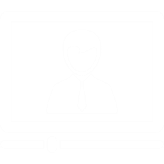 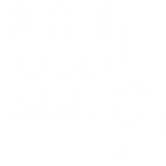 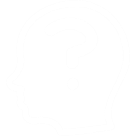 Quantas horas por semana dispõe para fazer um curso online?
Já fez algum curso pela internet?
Tem interesse em fazer curso online?
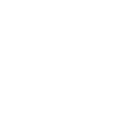 Participação em cursos online
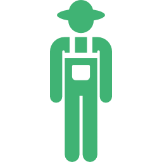 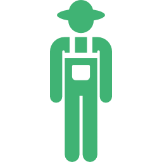 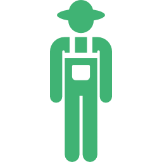 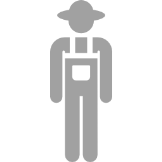 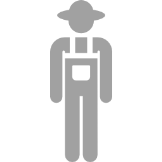 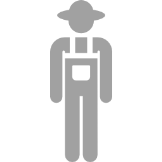 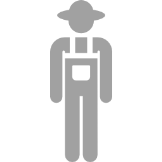 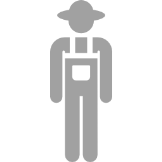 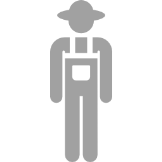 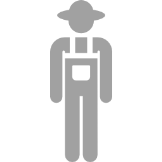 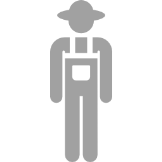 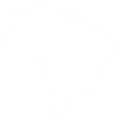 28,7%
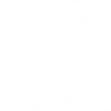 Pouco mais de ¼ produtores rurais entrevistados já participaram de um curso online
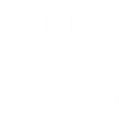 Q16. O(A) Sr.(a) já fez algum curso por meio da internet? – Base: 2.175 – responderam esta questão apenas os entrevistados que acessam à internet pelo computador (51,9%)
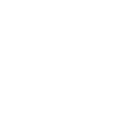 Participação em cursos online
Como aponta a tendência de maior inserção dos entrevistados da região Sudeste no acesso à tecnologias, a proporção de produtores rurais desta região que já participaram de um curso por meio da internet é de aproximadamente 1/3
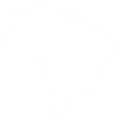 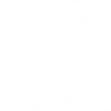 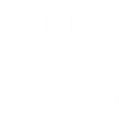 28,7%
Q16. O(A) Sr.(a) já fez algum curso por meio da internet? – Base: 2.175 – responderam esta questão apenas os entrevistados que acessam à internet pelo computador (51,9%)
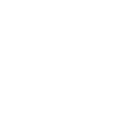 Participação em cursos online
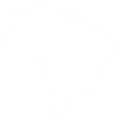 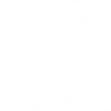 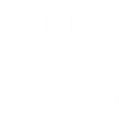 Q16. O(A) Sr.(a) já fez algum curso por meio da internet? – Base: 2.175 – responderam esta questão apenas os entrevistados que acessam à internet pelo computador (51,9%)
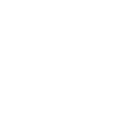 Interesse dos produtores rurais em realizar cursos online
Aproximadamente 8 a cada 10 entrevistados que já fizeram curso online se mostraram interessados na possibilidade de participar de um curso nessa modalidade
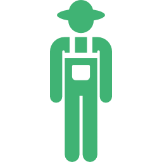 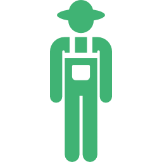 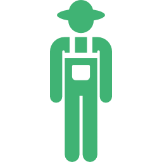 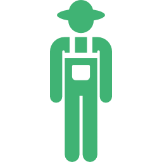 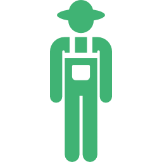 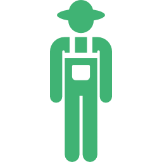 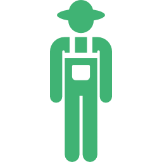 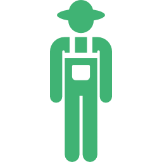 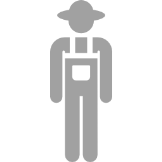 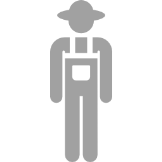 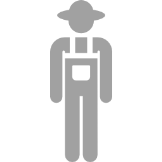 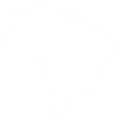 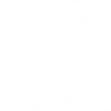 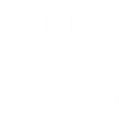 Q17. O(A) Sr.(a) tem interesse em fazer (ou, se já fez, voltaria a fazer) cursos pela internet? – Base: 586 – 
responderam esta questão apenas os entrevistados que já participaram de um curso online (28,7%)
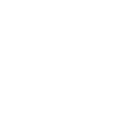 Interesse dos produtores rurais em realizar cursos online
Apesar do Norte mostrar-se como a região com menor acesso à tecnologias em relação às demais, quase 90% dos entrevistados desta região têm interesse em realizar um curso online.
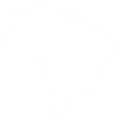 77,3%
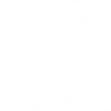 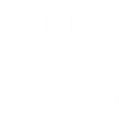 Q17. O(A) Sr.(a) tem interesse em fazer (ou, se já fez, voltaria a fazer) cursos pela internet? – Base: 586 – 
responderam esta questão apenas os entrevistados que já participaram de um curso online (28,7%)
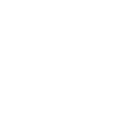 Interesse dos produtores rurais em realizar cursos online
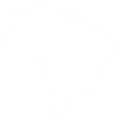 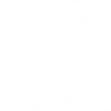 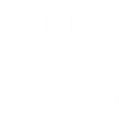 Q17. O(A) Sr.(a) tem interesse em fazer (ou, se já fez, voltaria a fazer) cursos pela internet? – Base: 586 – 
responderam esta questão apenas os entrevistados que já participaram de um curso online (28,7%)
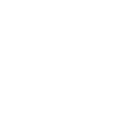 Participação em cursos online
Dentre aqueles que já fizeram algum curso por meio da internet, a maior parte relatou ter disponível até 5 horas semanais para fazer um curso pela internet.
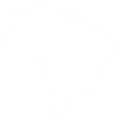 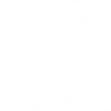 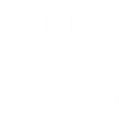 Q18. Atualmente, quantas horas por semana o(a) Sr.(a) dispõe para fazer curso pela internet? – Base: 475 –
 responderam esta questão apenas os entrevistados que já participaram de um curso online (28,7%)
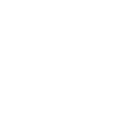 Quantas horas por semana os produtores rurais dispõe para participar de cursos online?
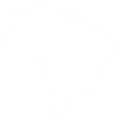 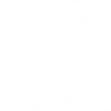 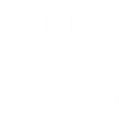 Q18. Atualmente, quantas horas por semana o(a) Sr.(a) dispõe para fazer curso pela internet? – Base: 475 – 
responderam esta questão apenas os entrevistados que já participaram de um curso online (28,7%)
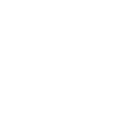 Quantas horas por semana os produtores rurais dispõe para participar de cursos online?
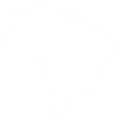 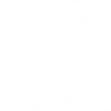 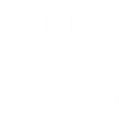 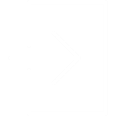 Q18. Atualmente, quantas horas por semana o(a) Sr.(a) dispõe para fazer curso pela internet? – Base: 475 – 
responderam esta questão apenas os entrevistados que já participaram de um curso online (28,7%)
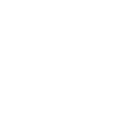 Quantas horas por semana os produtores rurais dispõe para participar de cursos online?
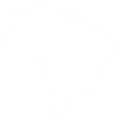 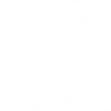 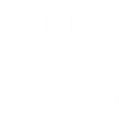 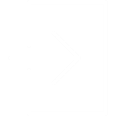 Q18. Atualmente, quantas horas por semana o(a) Sr.(a) dispõe para fazer curso pela internet? – Base: 475 – 
responderam esta questão apenas os entrevistados que já participaram de um curso online (28,7%)
CONTROLE ADMINISTRATIVO
PRODUTORES RURAIS X CONTROLE ADMINISTRATIVO DO NEGÓGIO RURAL
Neste bloco analisamos o comportamento dos produtores rurais em relação ao controle administrativo do negócio rural
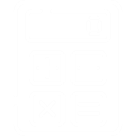 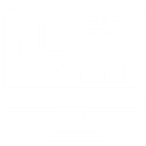 Teria interesse em utilizar uma ferramenta digital para gerenciar o negócio rural?
Faz o controle administrativo e financeiro do negócio rural?
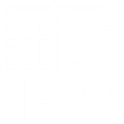 Os produtores rurais fazem o controle das receitas, despesas, custos e estoque do negócio rural?
Aproximadamente 7 a cada 10 entrevistados fazem o gerenciamento administrativo e financeiro do negócio rural, mas apenas ¼ dos produtores faz o controle de forma digital, grande parte ainda utiliza papel para essa atividade.
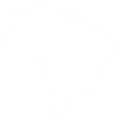 68,7%
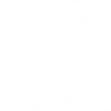 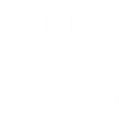 25,2%
Q6: Você faz o controle das despesas, receitas, custos, estoques do seu negócio rural? – Base: 4.467 – todos responderam esta questão
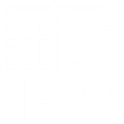 Os produtores rurais fazem o controle das receitas, despesas, custos e estoque do negócio rural?
Com exceção da região Norte, os produtores utilizam em maior proporção papel para realizar a atividade de gerenciamento financeiro do negócio rural. Já no Norte, há maior proporção de entrevistados que não realiza controle algum. Ademais, o controle por meio digital é mais comum no Sudeste do país, onde 38,3% dos entrevistados utiliza essa modalidade de contole
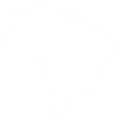 38,3%
27,3%
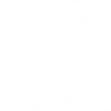 26,4%
15,9%
14,1%
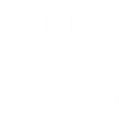 Q6: Você faz o controle das despesas, receitas, custos, estoques do seu negócio rural? – Base: 4.467 – todos responderam esta questão
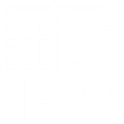 Os produtores rurais fazem o controle das receitas, despesas, custos e estoque do negócio rural?
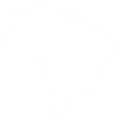 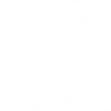 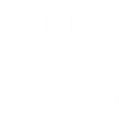 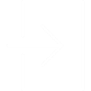 Q6: Você faz o controle das despesas, receitas, custos, estoques do seu negócio rural? – Base: 4.467 – todos responderam esta questão
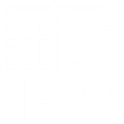 Os produtores rurais fazem o controle das receitas, despesas, custos e estoque do negócio rural?
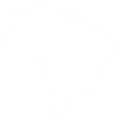 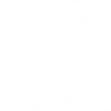 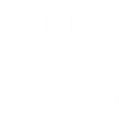 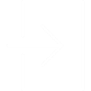 Q6: Você faz o controle das despesas, receitas, custos, estoques do seu negócio rural? – Base: 4.467 – todos responderam esta questão
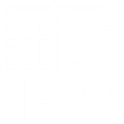 Se tivessem uma ferramenta digital para auxiliar no gerenciamento do negócio rural, os produtores utilizariam?
A maior parcela dos empresários entrevistados utilizaria uma ferramenta digital para gerenciar seu negócio rural se estivesse disponível. O computador seria o principal dispositivo para este fim.
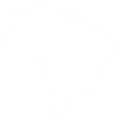 64,5%
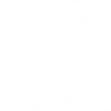 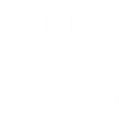 Q7. Se você tivesse a disposição uma ferramenta DIGITAL que lhe ajudasse a gerenciar o seu negócio rural, você a usaria? Base: 4.467 – todos responderam esta questão
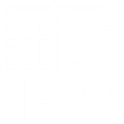 Se tivessem uma ferramenta digital para auxiliar no gerenciamento do negócio rural, os produtores utilizariam?
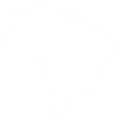 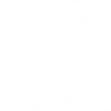 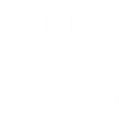 Q7. Se você tivesse a disposição uma ferramenta DIGITAL que lhe ajudasse a gerenciar o seu negócio rural, você a usaria? Base: 4.467 – todos responderam esta questão
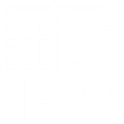 Se tivessem uma ferramenta digital para auxiliar no gerenciamento do negócio rural, os produtores utilizariam?
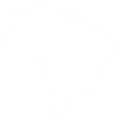 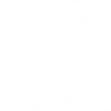 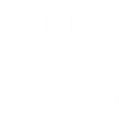 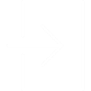 Q7. Se você tivesse a disposição uma ferramenta DIGITAL que lhe ajudasse a gerenciar o seu negócio rural, você a usaria? Base: 4.467 – todos responderam esta questão
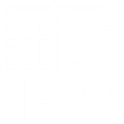 Se tivessem uma ferramenta digital para auxiliar no gerenciamento do negócio rural, os produtores utilizariam?
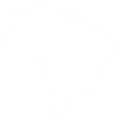 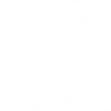 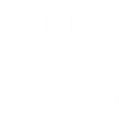 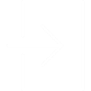 Q7. Se você tivesse a disposição uma ferramenta DIGITAL que lhe ajudasse a gerenciar o seu negócio rural, você a usaria? Base: 4.467 – todos responderam esta questão
NEGÓRICO RURAL NA INTERNET
PRODUTORES RURAIS X UTILIZAÇÃO DE COMPUTADORES
Neste bloco analisamos o comportamento dos produtores rurais em relação à utilização da internet no seu negócio rural.
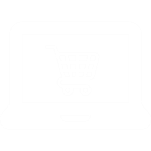 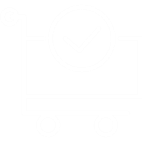 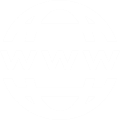 Produtos/serviços disponibilizados no site ou perfil em rede social
Possui site ou perfil em rede social do negócio rural na internet?
Compras/vendas através da internet
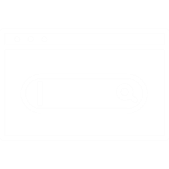 Utilização de serviços na internet
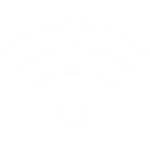 Possui página WEB ou perfil do negócio rural nas redes sociais?
A maior parte dos entrevistados não possui perfil em redes sociais ou página do seu negócio rural na internet.
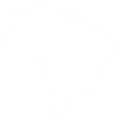 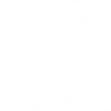 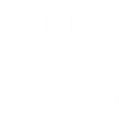 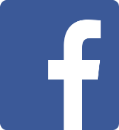 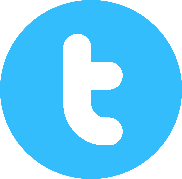 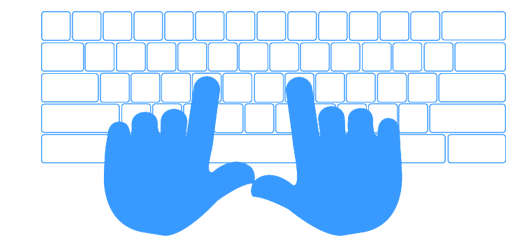 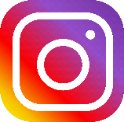 Q19. A sua empresa tem um perfil ou uma página na internet ou nas redes sociais? (RM) – Base: 2.175 – Respostas – 2.383 –
respondida apenas pelos entrevistados que acessam à internet
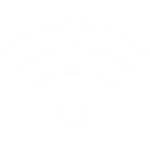 Possui página WEB ou perfil do negócio rural nas redes sociais?
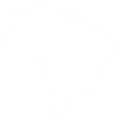 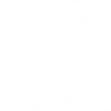 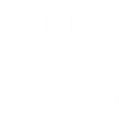 Q19. A sua empresa tem um perfil ou uma página na internet ou nas redes sociais? (RM) – Base: 2.175 – Respostas – 2.383 – respondida apenas pelos entrevistados que acessam à internet
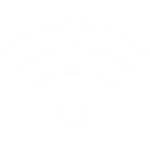 Possui página WEB ou perfil do negócio rural nas redes sociais?
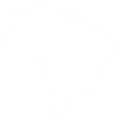 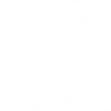 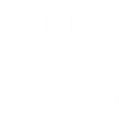 Q19. A sua empresa tem um perfil ou uma página na internet ou nas redes sociais? (RM) – Base: 2.175 – Respostas – 2.383 – respondida apenas pelos entrevistados que acessam à internet
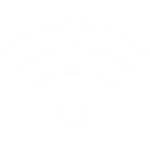 Comportamento dos produtores rurais em relação à utilização da internet no seu negócio rural
Aproximadamente metade das empresas que possuem algum tipo de perfil em rede social ou web site, disponibiliza em seus espaços um catálogo de produtos/serviços, e/ou o serviço “fale conosco”.
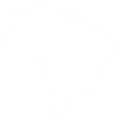 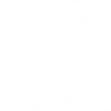 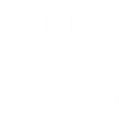 Q20. Dos serviços que eu vou citar, quais estão disponíveis na página ou perfil da sua empresa na internet? (RM) – Base 444 respondentes – Respostas 1.153 – 
Respondeu a questão apenas os entrevistados que possuem página ou rede social do negócio rural na internet (20,4%)
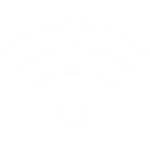 Comportamento dos produtores rurais em relação à utilização da internet no seu negócio rural
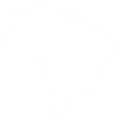 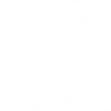 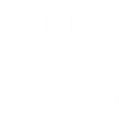 Q20. Dos serviços que eu vou citar, quais estão disponíveis na página ou perfil da sua empresa na internet? (RM) – Base 444 respondentes – Respostas 1.153 – 
Respondeu a questão apenas os entrevistados que possuem página ou rede social do negócio rural na internet (20,4%)
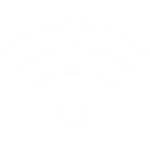 Comportamento dos produtores rurais em relação à utilização da internet no seu negócio rural
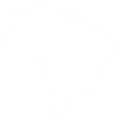 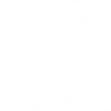 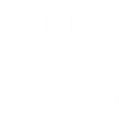 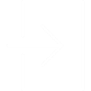 Q20. Dos serviços que eu vou citar, quais estão disponíveis na página ou perfil da sua empresa na internet? (RM) – Base 444 respondentes – Respostas 1.153 – 
Respondeu a questão apenas os entrevistados que possuem página ou rede social do negócio rural na internet (20,4%)
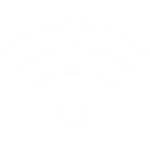 Comportamento dos produtores rurais em relação à utilização da internet no seu negócio rural
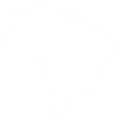 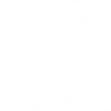 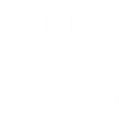 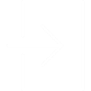 Q20. Dos serviços que eu vou citar, quais estão disponíveis na página ou perfil da sua empresa na internet? (RM) – Base 444 respondentes – Respostas 1.153 – 
Respondeu a questão apenas os entrevistados que possuem página ou rede social do negócio rural na internet (20,4%)
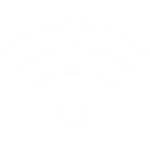 Comportamento dos produtores rurais em relação à utilização da internet no seu negócio rural
Menos da metade dos produtores rurais que possuem pagina ou rede social do negocio rural na intenet, fez alguma venda pela internet no último ano.
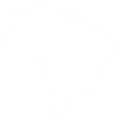 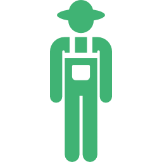 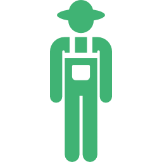 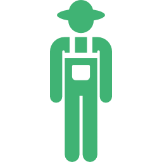 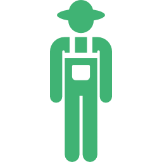 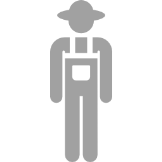 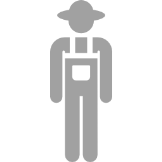 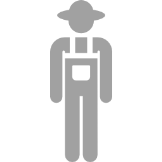 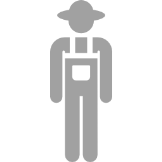 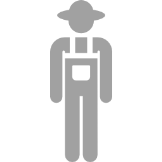 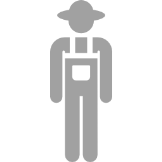 40,0%
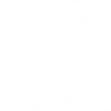 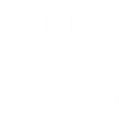 Aproximadamente 4 a cada 10 entrevistados fez alguma venda através da internet nos últimos 12 meses
Q21. Nos últimos 12 meses, seu negócio rural vendeu produtos ou serviços por meio da internet? - Base 444 respondentes – 
Respondeu a questão apenas os entrevistados que possuem página ou rede social do negócio rural na internet (20,4%)
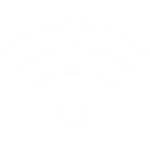 Comportamento dos produtores rurais em relação à utilização da internet no seu negócio rural
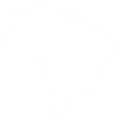 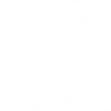 40,0%
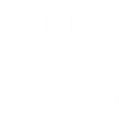 Q21. Nos últimos 12 meses, seu negócio rural vendeu produtos ou serviços por meio da internet? - Base 444 respondentes – 
Respondeu a questão apenas os entrevistados que possuem página ou rede social do negócio rural na internet (20,4%)
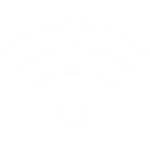 Comportamento dos produtores rurais em relação à utilização da internet no seu negócio rural
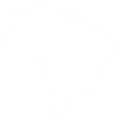 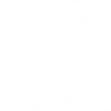 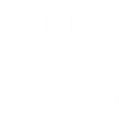 Q21. Nos últimos 12 meses, seu negócio rural vendeu produtos ou serviços por meio da internet? - Base 444 respondentes – 
Respondeu a questão apenas os entrevistados que possuem página ou rede social do negócio rural na internet (20,4%)
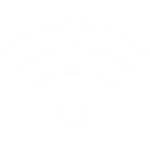 Comportamento dos produtores rurais em relação à utilização da internet no seu negócio rural
Embora a proporção de produtores rurais que vendeu algum produto ou serviço no último ano não tenha sido alta, a maior parte destes comprou algum produto ou serviço por meio da internet no mesmo período.
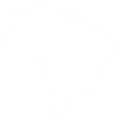 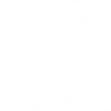 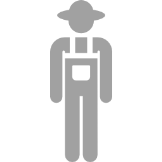 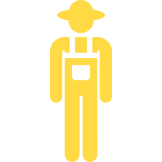 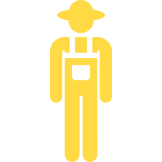 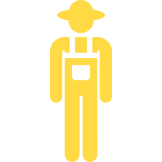 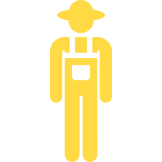 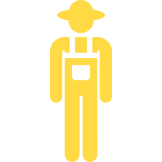 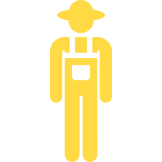 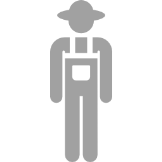 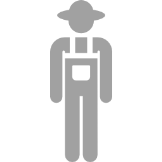 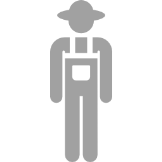 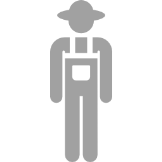 58,6%
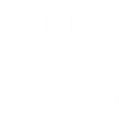 Aproximadamente 6 a cada 10 entrevistados fez alguma compra através da internet nos últimos 12 meses
Q22. Nos últimos 12 meses, seu negócio rural comprou produtos ou serviços por meio da internet? Base 444 respondentes – 
Respondeu a questão apenas os entrevistados que possuem página ou rede social do negócio rural na internet (20,4%)
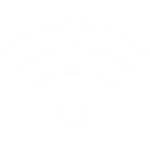 Comportamento dos produtores rurais em relação à utilização da internet no seu negócio rural
A região Norte apresentou a menor proporção de produtores rurais que compraram algum produto ou serviço pela internet nos últimos 12 meses
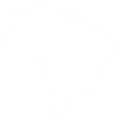 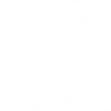 58,6%
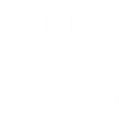 Q22. Nos últimos 12 meses, seu negócio rural comprou produtos ou serviços por meio da internet? Base 444 respondentes – 
Respondeu a questão apenas os entrevistados que possuem página ou rede social do negócio rural na internet (20,4%)
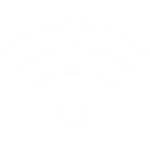 Comportamento dos produtores rurais em relação à utilização da internet no seu negócio rural
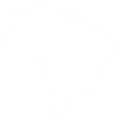 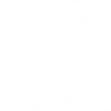 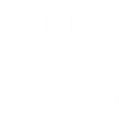 Q22. Nos últimos 12 meses, seu negócio rural comprou produtos ou serviços por meio da internet? Base 444 respondentes – 
Respondeu a questão apenas os entrevistados que possuem página ou rede social do negócio rural na internet (20,4%)
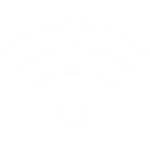 Comportamento dos produtores rurais em relação à utilização da internet no seu negócio rural
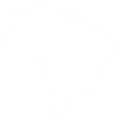 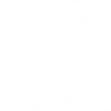 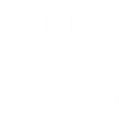 Q22. Nos últimos 12 meses, seu negócio rural comprou produtos ou serviços por meio da internet? Base 444 respondentes –
Respondeu a questão apenas os entrevistados que possuem página ou rede social do negócio rural na internet (20,4%)
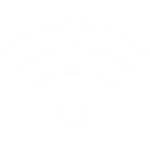 Comportamento dos produtores rurais em relação à utilização da internet no seu negócio rural
Serviços bancários
Uso do E-mail
Serviços do governo
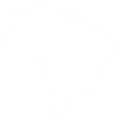 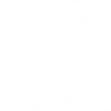 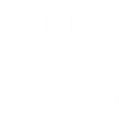 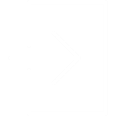 Q22. Nos últimos 12 meses, seu negócio rural comprou produtos ou serviços por meio da internet? 
Respondeu a questão apenas os entrevistados que possuem página ou rede social do negócio rural na internet (20,4%)
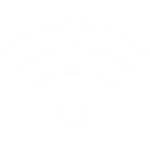 Comportamento dos produtores rurais em relação à utilização da internet no seu negócio rural
Pesquisa de preços/fornecedores
Compra de insumos
Divulgação da sua empresa
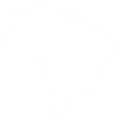 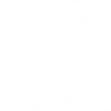 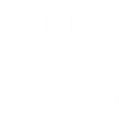 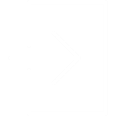 Q22. Nos últimos 12 meses, seu negócio rural comprou produtos ou serviços por meio da internet?
Respondeu a questão apenas os entrevistados que possuem página ou rede social do negócio rural na internet (20,4%)
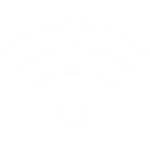 Comportamento dos produtores rurais em relação à utilização da internet no seu negócio rural
Serviços bancários
Serviços do governo
Uso do E-mail
Pesquisa de preços/fornecedores
Divulgação da sua empresa
Compra de insumos
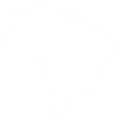 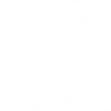 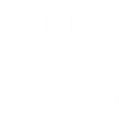 Q22. Nos últimos 12 meses, seu negócio rural comprou produtos ou serviços por meio da internet?
Respondeu a questão apenas os entrevistados que possuem página ou rede social do negócio rural na internet (20,4%)
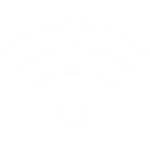 Comportamento dos produtores rurais em relação à utilização da internet no seu negócio rural
Serviços bancários
Serviços do governo
Uso do E-mail
Pesquisa de preços/fornecedores
Divulgação da sua empresa
Compra de insumos
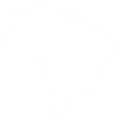 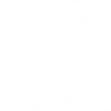 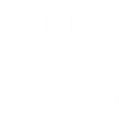 Q22. Nos últimos 12 meses, seu negócio rural comprou produtos ou serviços por meio da internet?
Respondeu a questão apenas os entrevistados que possuem página ou rede social do negócio rural na internet (20,4%)
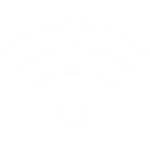 Comportamento dos produtores rurais em relação à utilização da internet no seu negócio rural
Serviços bancários
Serviços do governo
Uso do E-mail
Pesquisa de preços/fornecedores
Divulgação da sua empresa
Compra de insumos
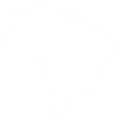 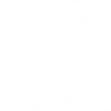 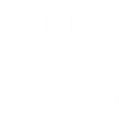 Q22. Nos últimos 12 meses, seu negócio rural comprou produtos ou serviços por meio da internet?
Respondeu a questão apenas os entrevistados que possuem página ou rede social do negócio rural na internet (20,4%)
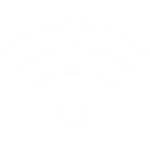 Comportamento dos produtores rurais em relação à utilização da internet no seu negócio rural
Serviços bancários
Serviços do governo
Uso do E-mail
Pesquisa de preços/fornecedores
Divulgação da sua empresa
Compra de insumos
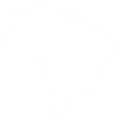 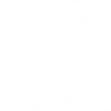 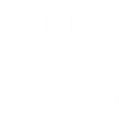 Q22. Nos últimos 12 meses, seu negócio rural comprou produtos ou serviços por meio da internet?
Respondeu a questão apenas os entrevistados que possuem página ou rede social do negócio rural na internet (20,4%)
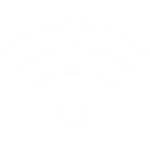 Comportamento dos produtores rurais em relação à utilização da internet no seu negócio rural
Serviços bancários
Serviços do governo
Uso do E-mail
Pesquisa de preços/fornecedores
Divulgação da sua empresa
Compra de insumos
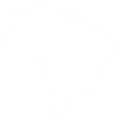 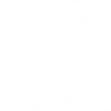 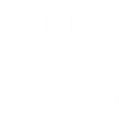 Q22. Nos últimos 12 meses, seu negócio rural comprou produtos ou serviços por meio da internet?
Respondeu a questão apenas os entrevistados que possuem página ou rede social do negócio rural na internet (20,4%)
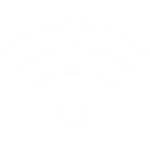 Comportamento dos produtores rurais em relação à utilização da internet no seu negócio rural
Serviços bancários
Serviços do governo
Uso do E-mail
Pesquisa de preços/fornecedores
Divulgação da sua empresa
Compra de insumos
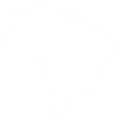 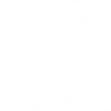 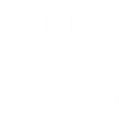 Q22. Nos últimos 12 meses, seu negócio rural comprou produtos ou serviços por meio da internet?
Respondeu a questão apenas os entrevistados que possuem página ou rede social do negócio rural na internet (20,4%)
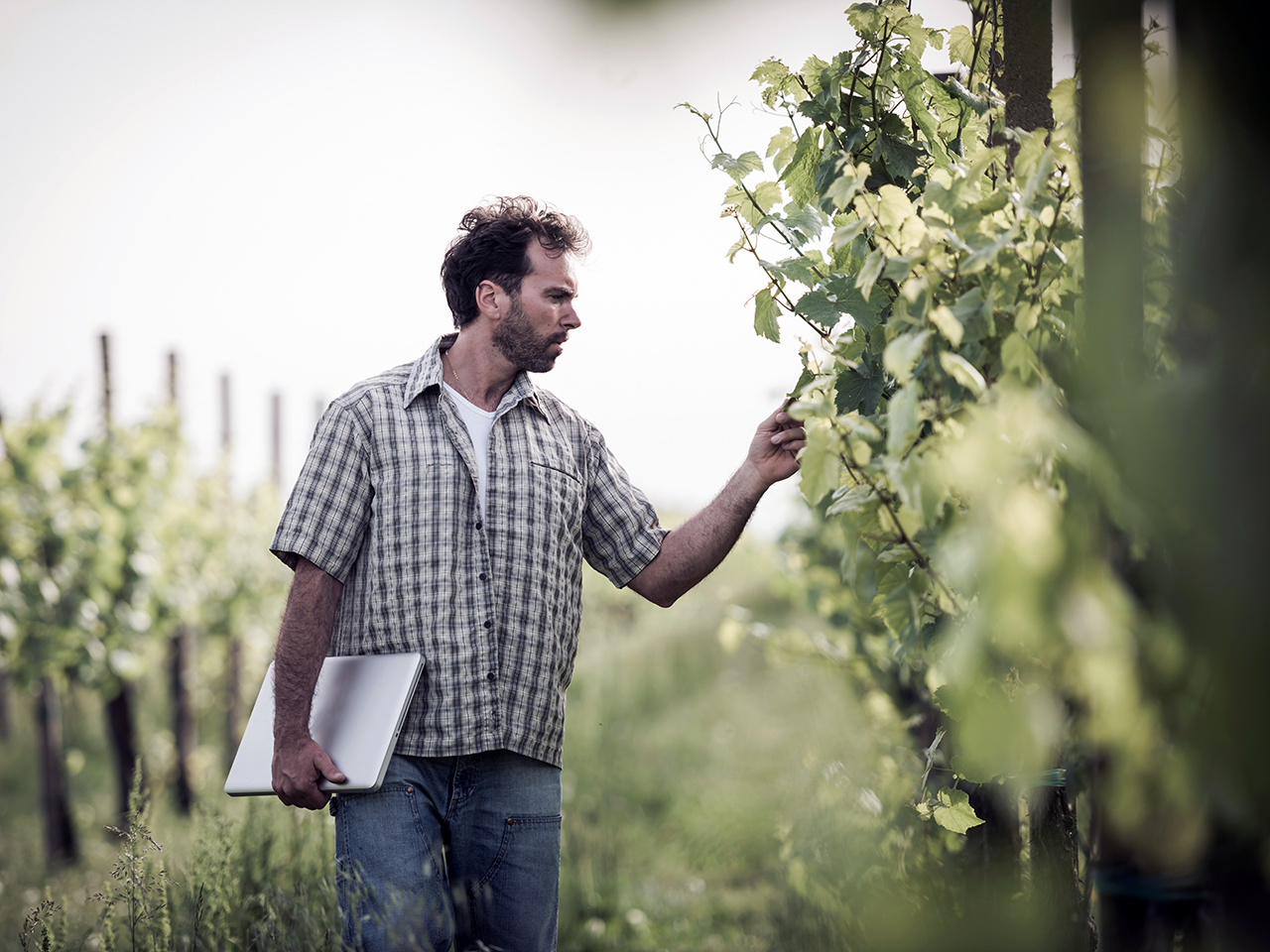 Considerações Finais
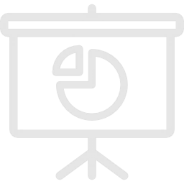 Considerações Finais
Acesso à internet via:
Qualidade da conexão de internet (média)
51,9%
49,6%
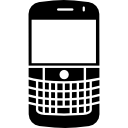 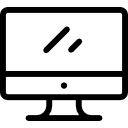 Celular
Computador
Principais tipo de conexão à internet
Qual local utilizam para se conectar à internet
Residências
Negócio rural
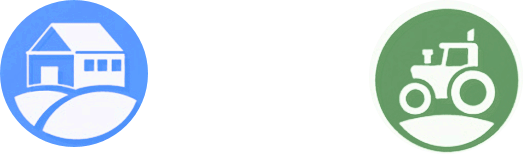 Rádio
Banda Larga
Considerações Finais
Fez algum curso pela internet
Fez compra na internet
Para que acessam à internet no seu negócio rural
6%
15%
Pesquisa de preço/fornecedores
E-mail
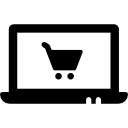 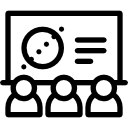 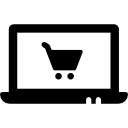 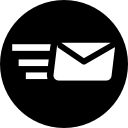 Possui pagina na Web ou em Rede Social
Fez venda na internet
Acesso a serviços financeiros
Compra de Insumos ou mercadorias
4%
16%
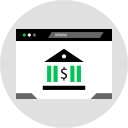 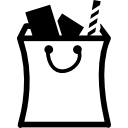 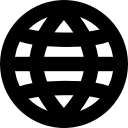 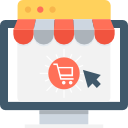 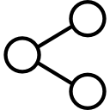 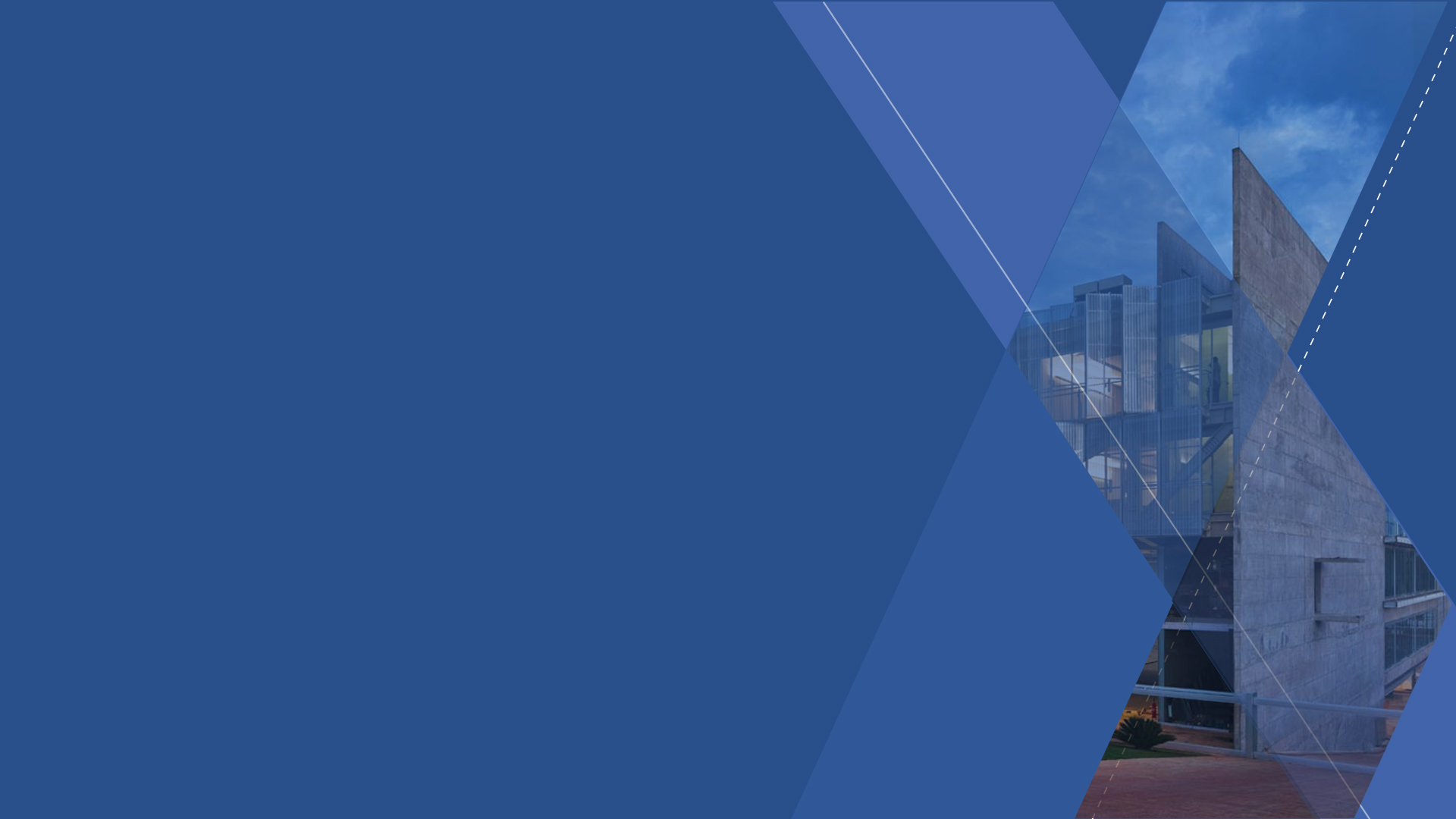 Equipe UGE
Kennyston Lago kennyston.lago@sebrae.com.br
Dênis Nunes
denis.pedro@sebrae.com.br

Equipe UAGRO
Andrea Restrepo Ramírez
andrea.ramirez@sebrae.com.br
A pesquisa Tecnologia da informação no agronegócio é um produto da Unidade de Gestão Estratégica do Sebrae Nacional, com apoio da Unidade de Atendimento Setorial - Agronegócios do Sebrae Nacional.
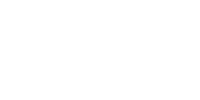 Mais informações:
Kennyston Lago – kennyston.lago@sebrae.com.br